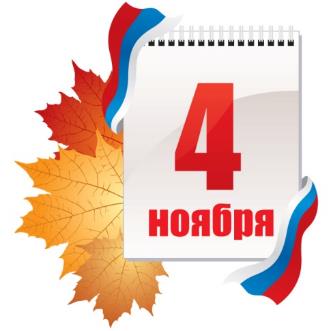 Конкурс по номинации:
«Лучшая методическая разработка по патриотическому воспитанию»
Проект на тему:
«День народного единства»


Плющева Елена Евгеньевна, воспитатель Муниципального автономного дошкольного образовательного учреждения "Детский сад № 1 поселка Красный Текстильщик" муниципального образования "Город Саратов", тел.89616442594
Паспорт проекта
Вид проекта: познавательно-практический.
Сроки реализации проекта: долгосрочный (с сентября по ноябрь).
Возраст детей: старший дошкольный возраст 5-7 лет
Участники проекта: воспитатели, дети, родители.
Виды детской деятельности: познавательно- исследовательская, восприятие художественной литературы, коммуникативная.
Используемые технологии: информационно- коммуникативная, игровая, здоровьесберегающая.
Задачи:
Цель:
дать представление о празднике «День народного единства»;
закрепить знания детей о гимне, гербе, флаге России;
пробудить в детях чувство любви к своему городу (селу);
продолжать знакомить детей с людьми разных национальностей, воспитывать толерантность; воспитывать  уважение к  их традициям и обычаям;
воспитание чувства гордости за силу России, уважения к русским воинам, национальным героям, желания им подражать.
формировать знания об истории праздника День народного единства, понятие о России, как о многонациональном государстве, народы которого проживают в дружбе и согласии между собой. Закрепить знания о флаге, гербе и гимне. Воспитывать любовь и уважение  к Родине, проживающим народам, формировать дружеские взаимоотношения в детском коллективе. Развивать слуховое внимание и память, обобщить и закрепить знания детей.
Актуальность проекта
В настоящее время одной из острейших проблем является воспитание патриотизма. Дошкольные образовательные учреждения, являясь начальным звеном системы образования, призваны формировать у детей первое представление об окружающем мире, отношение к родной природе, малой Родине, своему Отечеству. Очевидно, что для этого необходимо определить нравственные ориентиры, способные вызвать чувства самоуважения и единения.
Задачи патриотического воспитания в дошкольном учреждении решаются во всех видах детской деятельности: на занятиях, в играх, в труде, в быту. Воспитателю следует использовать различные средства и мето­ды. Проектная деятельность является отличной формой работы для актуализации и  систематизации знаний детей по патриотическому воспитанию детей.
Поэтому решено было реализовать краткосрочный проект "День народного единства".
Цель проекта: формировать знания об истории праздника День народного единства, понятие о России, как о многонациональном государстве, народы которого проживают в дружбе и согласии между собой. Закрепить знания о флаге, гербе и гимне. Воспитывать любовь и уважение  к Родине, проживающим народам, формировать дружеские взаимоотношения в детском коллективе. Развивать слуховое внимание и память, обобщить и закрепить знания детей.
Ожидаемый результат:
совершенствование уровня знаний детей о своем родном крае, о стране.
формирование у детей чувств патриотизма: гордости за свою Родину, уважение традиций людей разных национальностей, проживающих на территории России;
осуществление в группе образовательного процесса  по обозначенной проблеме;
развитие познавательной деятельности дошкольников в ходе совместной практической деятельности с воспитателем;
совершенствование и обогащение развивающей среды группы;
вовлечение родителей в педагогический процесс группы, укрепление заинтересованности в сотрудничестве с детским садом.
Приложение Работа с детьми
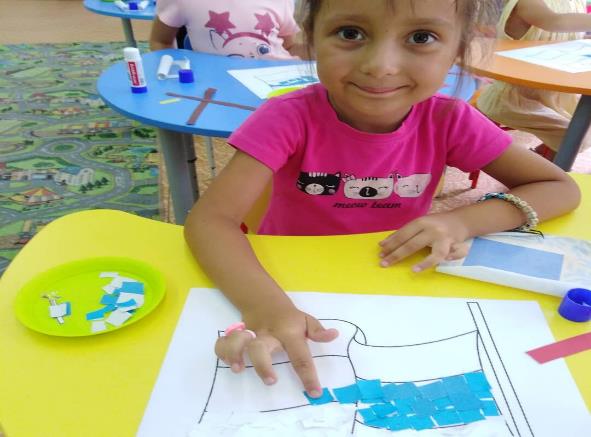 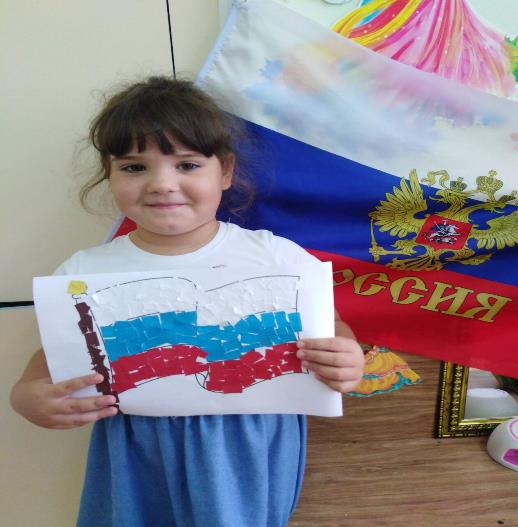 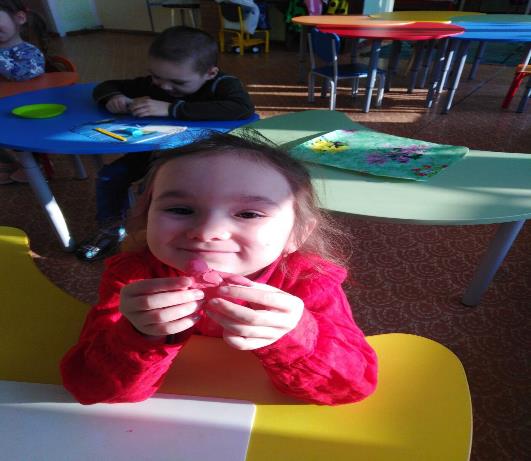 Работа с родителями
Продукт проекта
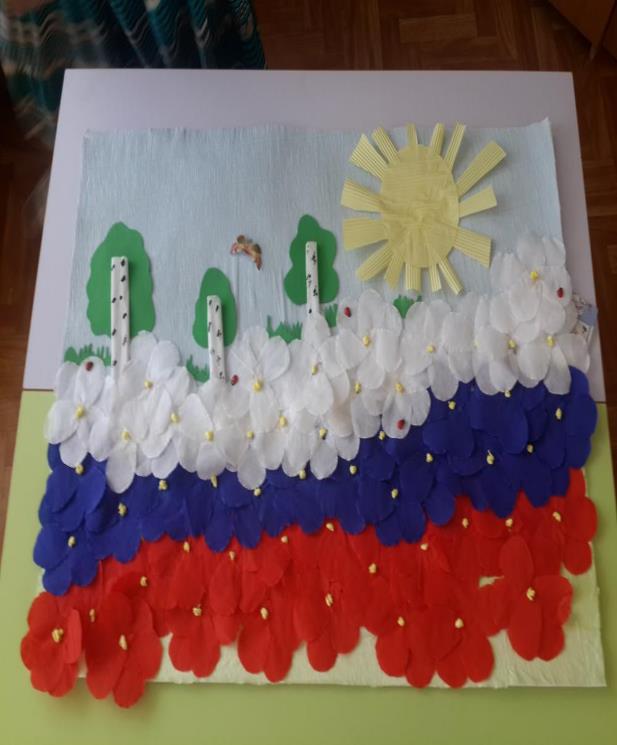 Открытое мероприятие «Традиции русского народа»
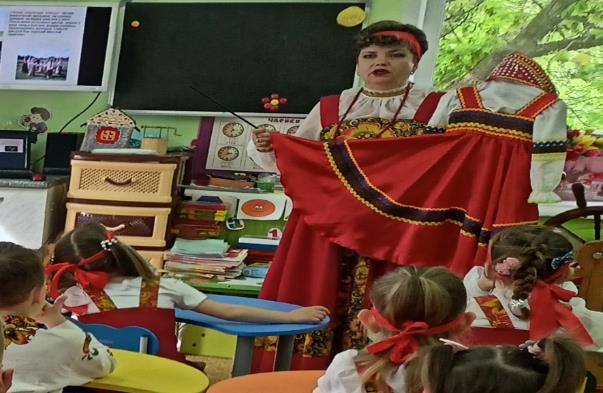 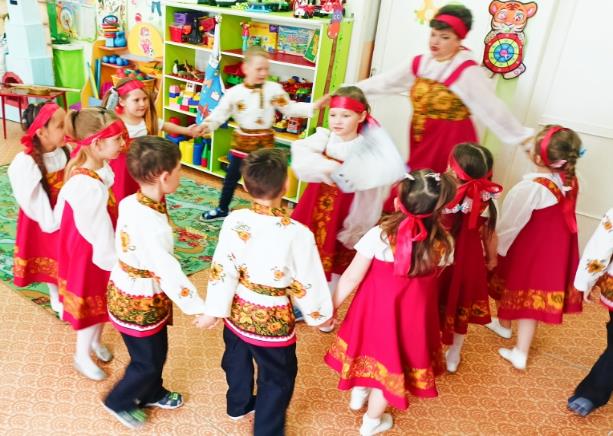 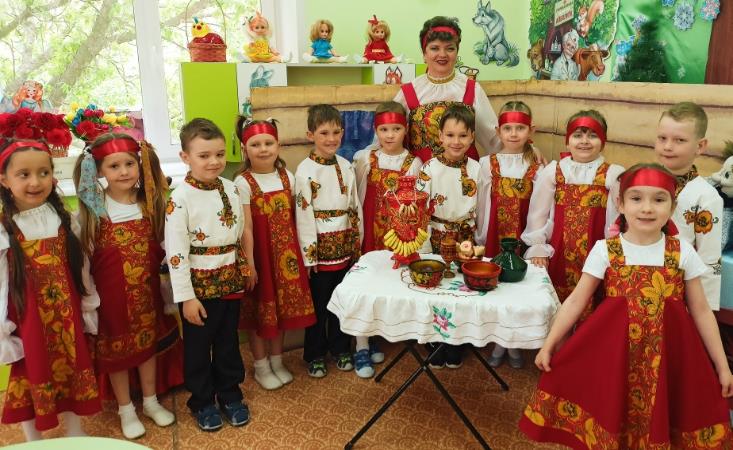 Результаты реализации проекта:
Задачи проекта были реализованы. Повысилась познавательная активность детей. Они стали задавать больше вопросов, проявляют интерес по данной теме. Проект оказался интересным для всех его участников. Проектная деятельность позволила родителям активно участвовать в образовательно-воспитательном процессе и способствовала укреплению детско-родительских отношений. 
У детей сформированы знания об истории праздника День народного единства, понятие о России, как о много национальном государстве, народы которого проживают в дружбе и согласии между собой. Закреплены знания о флаге, гербе и гимне.